Primality Tests
Janice, Edward, Jonathan
[Speaker Notes: You will develop two sets of instructional slides that teach your topic / algorithm in a college, lecture format. The first set of slides will be traditional set of lecture slides, that provide a thorough overview of the algorithm with details, code, examples, visuals, etc. This set should be about 10-15 slides in length and would take approximate one traditional college lecture to deliver to an audience.
Your second slide deck will be used for your class presentation and will be delivered in a maximum of 10 minutes. For many topics, you will not be able to completely cover all details of your topic in this limited amount of time. Your slides (and eventually your presentation) should cover as much detail as you reasonably can comfortably within the time limit. For some topics, this might be very detailed and for others this might be more surface / high level. We would expect this second eck to have somewhere between 5-8 slides.
Both sets of slides should prioritize showing, over telling. In other words, try to maximize your use of images, tables, graphs, code snippets, etc. over text boxes. An undergraduate student should be capable of reading your executive summary above, and then using your slides to teach the topic. Your slides should cover everything regarding your topic including the motivation, the overall approach, the implementation, and the analysis. You do not need to cover your programming challenge and solution in your slide decks.]
In this deck we will look at
Testing numbers to see if they are prime.
Naive implementation
Fermat test
Miller-Rabin test
Motivation
Determine if a number if prime, fast.

Applications: Cryptography, RSA encryption, digital signatures, blockchain. All need large primes to be secure.
[Speaker Notes: Finding if a number is prime is important because it helps to generate unique pairs that help keep systems secure; allow for ‘one way operations” rather than fixed operations.]
Naive Implementation
Naive Implementation
Checking possible factors to see if n is prime.
Stop at sqrt(n)
Skip even numbers/factors
Runtime: O(sqrt(n))
isprime(n)
if n is divisible by 2:
	return false
i = 3
while i <= sqrt(n): 
	if n divisible by i:
		return false
	i = i + 2
return true
Fermat Test
Fermat Test
fermatPrime(n, iters)
for i from 1...iters: 
	choose random number for base a
	if binpowmod(a, n-1, n) != 1:
		return false
return true
Fermat’s Little Theorem states that for some prime number p, the equation below holds true:
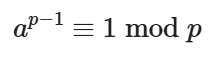 Instead of testing all values of a between [2, n - 2], run the test for several iterations each time with a random value for a, which gives us a high probability that n is prime
Binary exponentiation get us to runtime of O(k log2 n)
Binary Exponentiation (with Modulo)
Use the binary representation of the exponent instead of multiplying the base b times in a row. Modulo can be taken at every step because it doesn’t interfere with multiplication.
binpowmod(a, b, m)
result = 1
while b > 0:
	a = a % m
	if binary b ends in 1:
		result = result * a % m
	raise a to the next power of 2 
	bitshift b right by 1
return result
Ex:   3^7 = 3^(111 base 2) 
= 3^(100 base 2) 
* 3^(10 base 2) 
* 3^(1 base 2)
		= 3^4 * 3^2 * 3
Miller-Rabin Test
Miller-Rabin Test
miller-rabin-prime(n, k):
	factor n into (2^s)*d+1
	pick k random bases a in (2, n-1), for each base:
		check the properties:
		
		

if it doesn’t hold:
	return False
return True
Idea: all primes (besides 2) are odd, so we can express n - 1 as (2^s)*d.
Given a coprime base 2 <= a <= n-2, we can factorize the fermat’s little theorem:

:
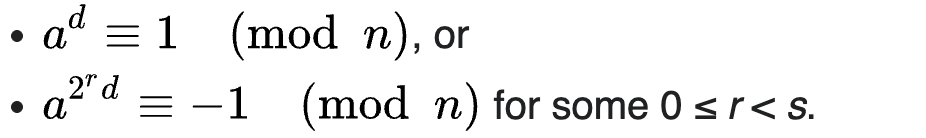 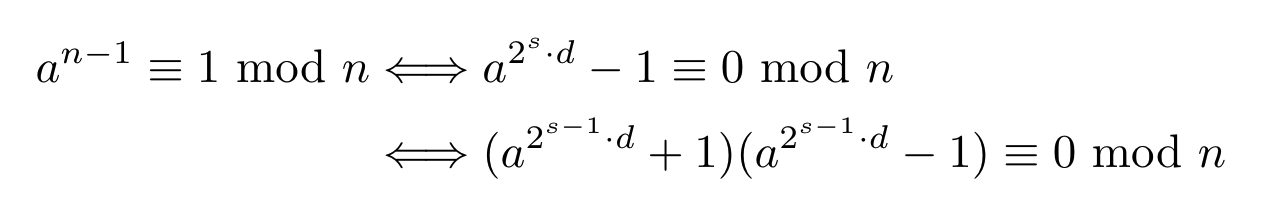 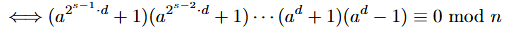 3.	Then we can verify the properties of the factors of each base. Just pick a prime number as a coprime base for ease.
Strong pseudoprimes: a few numbers will be false positives for certain bases (see Carmichael nums). Use more bases to avoid.
 4.	Runtime is O(k log^3(n))
[Speaker Notes: # Objectives
We want to show if n is prime
For a prime test - it turns out that prime → little, — wew can use the converse of fermat’s theorem to show “It turns out that” 

Well we can use the “converse” to also help - bc - mathematical property - if we have composite “75% of bases” of composites satisfy fermat’s theorem.


Introduce Miller Rabin Test, show importance
We can use ideas from the fact that if certain base’ of n satisfy fermat’s little theorem → then n is prime
True because we know that non prime numbers definitely have a base that does not satisfy fermat’s little theorem.
The idea is that if we convert to an equivalent form of fermats theorem (the 2 cases), then we check to see if a base can “witness” or show that a number is probably prime; e.g it should increase our belief that a number is prime. (f(a, n) —> is it satisfied composite?) 
If we came all the way up to root(n) note that this is effectively a prime test.
Then if we have more bases should have highert belief (more tests = more confidence) .]